ITEC 109
Lecture 10
More on Repetition / Choices
Review
Questions
Mini-exam next Tuesday
Iteration
What is it
How do we use it
What are reasons why we would use it
Objectives
Extend choices beyond just one or the other
Work on a homework assignment
Reality
There are more than 2 cars in the world
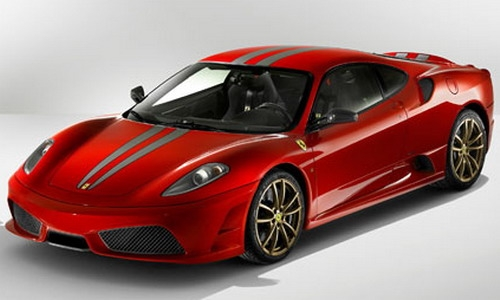 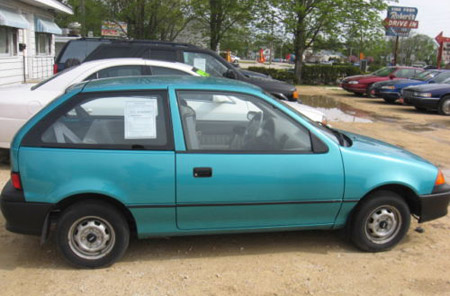 Example
Extremely
expensive
Expensive
Average
Cheap
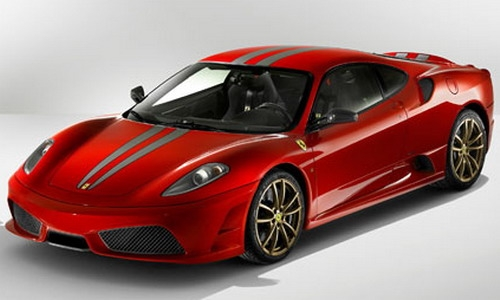 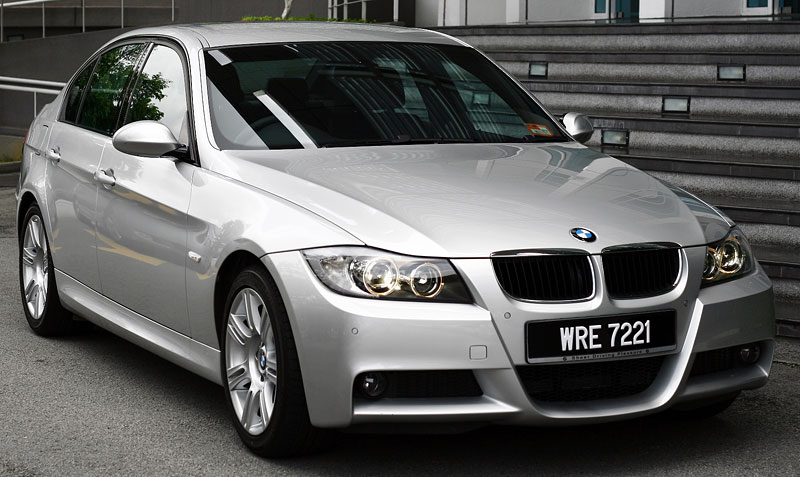 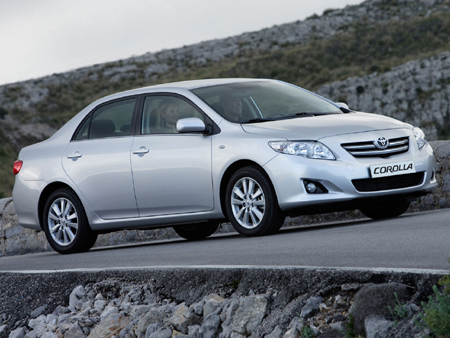 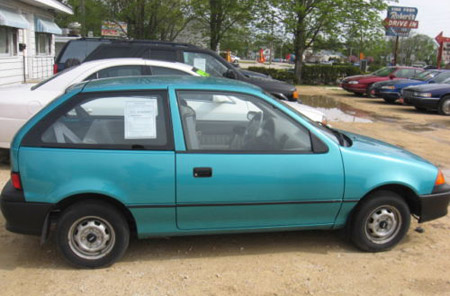 Problem
Want to buy a car, but not multiple cars
Have $200k in the bank, want to get best car
Are you always going to buy
a camry?
bankAccount=200000;
if (bankAccount>500000):
	buyferrari();
	bankAccount = bankAccount-500000;
if (bankAccount > 60000):
	buybmw();
	bankAccount = bankAccount -60000;
if (bankAccount > 20000):
	camry.buy();
	bankAccount = bankAccount – 20000;
Multiple Choices
1st choice
if
2nd to Xth choice
else if 
Last choice
else
bankAccount=200000;
if (bankAccount>500000):
	buyferrari ();
	bankAccount = bankAccount-500000;
elif (bankAccount > 60000):
	buybmw();
	bankAccount = bankAccount -60000;
elif (bankAccount > 20000):
	buycamry();
	bankAccount = bankAccount – 20000;
Optional
Homework
Create a program that asks the user to input one of four possible commands
Use if /elsif / else to call a function that implement the command 
Come up with your own commands
Ideas
Turtle movement
Math formulas